Sumo Primero
Resolución de problemas con razones
6° Básico: Unidad 3  |  Capítulo 14: Razones. 
Sistematizar estrategias para resolver problema de la actividad 2.
Página 95.
En un 6° básico, la razón entre los estudiantes que tienen
     12 y 11 años es 2 : 5.  
     Si hay 21 estudiantes en el curso, 
     ¿cuántos estudiantes tienen 11 años?
Por cada 2 estudiantes de 12 años, hay 5 estudiantes de 11 años. 
Hay más estudiantes de 11 años que de 12 años.
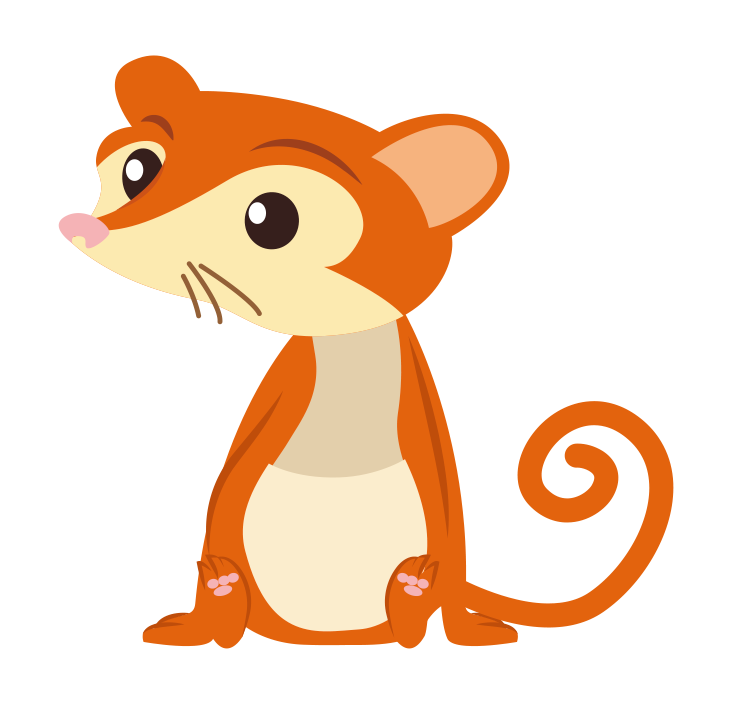 En un 6° básico, la razón entre los estudiantes que tienen 
     12 y 11 años es 2 : 5.  Si hay 21 estudiantes en el curso, 
    ¿cuántos estudiantes tienen 11 años?
Estrategia 1:
Estudiantes 12 años
Estudiantes 11 años
En un 6° básico, la razón entre los estudiantes que tienen 
     12 y 11 años es 2 : 5.  Si hay 21 estudiantes en el curso, 
    ¿cuántos estudiantes tienen 11 años?
Estrategia 1:
Estudiantes 12 años
Estudiantes 11 años
En un 6° básico, la razón entre los estudiantes que tienen 
     12 y 11 años es 2 : 5.  Si hay 21 estudiantes en el curso, 
    ¿cuántos estudiantes tienen 11 años?
Estrategia 1:
Estudiantes 12 años
Estudiantes 11 años
15 estudiantes tienen 11 años. 
6 estudiantes tienen 12 años.
En total, hay 21 estudiantes.
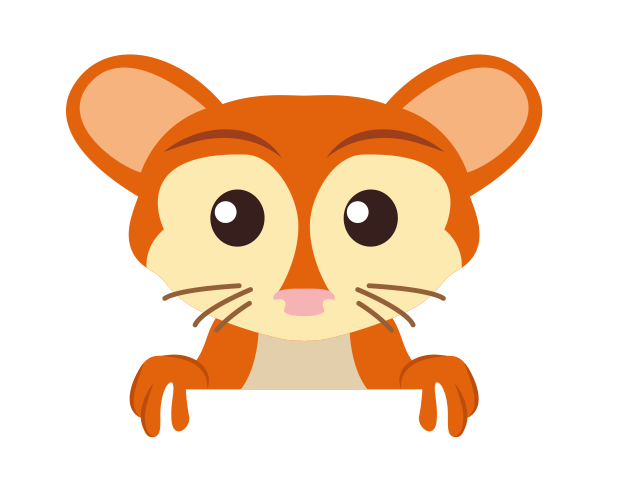 En un 6° básico, la razón entre los estudiantes que tienen
     12 y 11 años es 2 : 5.  Si hay 21 estudiantes en el curso,    
     ¿cuántos estudiantes tienen 11 años?
Estrategia 2:
Estudiantes de 11 años
Estudiantes de 12 años
7 estudiantes en total
21 estudiantes en total
15 estudiantes tienen 11 años.
En un 6° básico, la razón entre los estudiantes que tienen 
     12 y 11 años es 2 : 5.  Si hay 21 estudiantes en el curso,   
     ¿cuántos estudiantes tienen 11 años?
Estudiantes de 11 años
Estrategia 3:
Estudiantes de 12 años
21 estudiantes en total
21 : 7 = 3
3
15 estudiantes tienen 11 años.